EEEFM Prof.ª Filomena Quitiba  
Piúma/ES, 1º semestre de 2019
DIAGRAMA VÊ: ESTUDANDO PARA O ENEM DE FORMA INVERTIDA
Aluno( s): Poltiel Nascimento
Série: 3° ano | Turma: N01 | Turno: Noturno Valor: 10 pontos
Professor: Lucas perobas  -  lucas.perobas@gmail.com
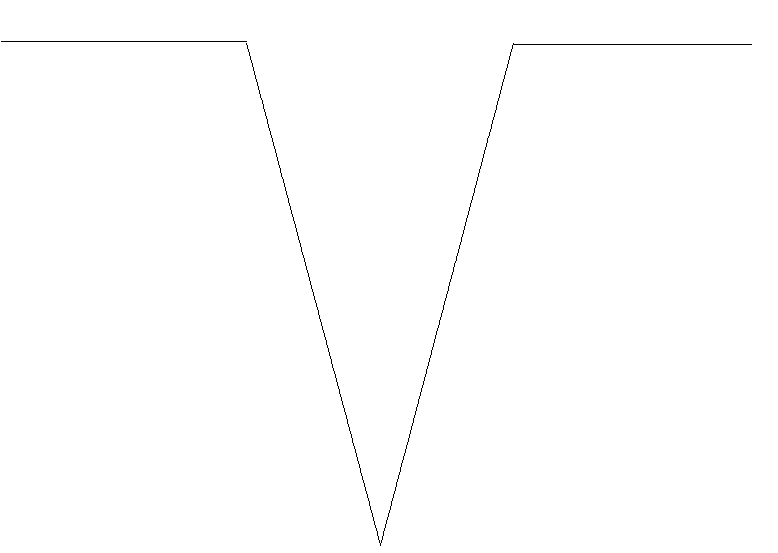 Domínio Conceitual
Domínio Metodológico
Teoria: conversão de energia elástica em energia cinética
Asserções de valor:  
Foi consenso que os desafios são grandes na preparação para o Enem, pois requer dedicação e resiliência.
Questão básica O processo de conversão de energia que ocorre no carrinho descrito também é verificado em:
Princípios/necessidade didática:Energia cinética, potencial gravitacional e potencial elástico e á  conversão de energia elástica em energia cinética
Asserções de conhecimento:
A letra ´E’ está correta. Ao ser comprimida, a mola armazena energia potencial elástica e, ao voltar ao estado original (não deformado), esta energia é convertida em cinética com o movimento do carrinho. Da mesma forma ocorre na atiradeira (estilingue). Quando suas tiras são esticadas, armazena-se energia potencial elástica e ao ser soltas, a energia também é convertida em cinética e o projétil é lançado.
Conceitos: Energia cinética, potencial gravitacional e potencial elástico e suas unidades de medidas.
Sentença Descritora: 
Reconhecer os conceitos de energia cinética, potencial gravitacional e potencial elástico e suas unidades de medidas
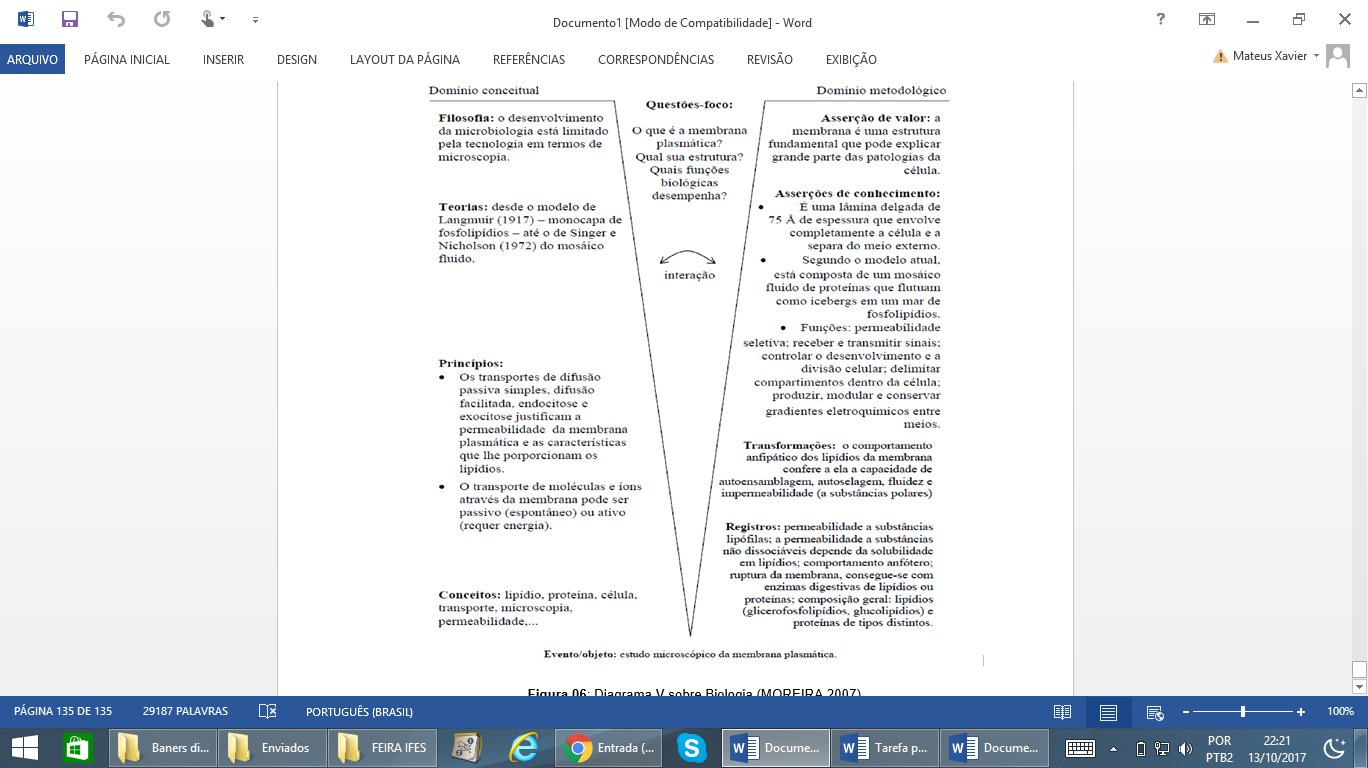 Competências socioemocionais: 
Aprender a conhecer: Raciocínio e Aprender a aprender.
Aprender a fazer:  Interpretação e conversão.
Aprender a ser: Aprender como funciona  energia cinética, potencial elástico e sua unidades
Interpretações: 
a) Errada, A alternativa “A” faz uso de um termo pouco comum dínamo, que tem um significado próximo à resposta da questão, o que pode confundir o candidato
b) Errada, Além pode ser referente ao termo carrinho (carro de brinquedo), esta subjacente a ideia de que o funcionamento do freio emprega energia (mecânica e hidráulica). Há um trecho do enunciado que se refere a uma mola voltando para a posição inicial. Tudo isso pode atrair a atenção do candidato para a alternativa
Competências socioemocionais na BNCC: 
a) Valorizar e utilizar os conhecimentos historicamente construídos sobre o mundo físico, social, cultural e digital para entender e explicar a realidade, continuar aprendendo e colaborar para a construção de uma sociedade justa, democrática e inclusiva. 
b) Utilizar tecnologias digitais de comunicação e informação de forma crítica, significativa, reflexiva e ética nas diversas práticas do cotidiano (incluindo as escolares) ao se comunicar, acessar e disseminar informações, produzir conhecimentos e resolver problemas.
c) Errada, O candidato percebe que o motor de combustão realiza conversão de energia, mas não atenta para o tipo de conversão exemplificado no enunciado (elática em mecânica).
d) Errada, O candidato percebe que o motor de combustão realiza conversão de energia, mas não atenta para o tipo de conversão exemplificado no enunciado (elática em mecânica).
Competências Cognitivas:
e) Alternativa correta.
Transformações: De energia cinética, potencial gravitacional e potencial elástico e suas unidades de medidas.
COMPETÊNCIA DE ÁREA 6 – Apropria-se de conhecimentos de física para, em situações problema, interpretar, avaliar ou planejar intervenções cientifico-tecnológicas.

Habilidade H23 – Avaliar possibilidades de geração, uso ou transformação de energia em ambientes específicos, considerando implicações éticas, ambientais, sociais e/ou econômicas.
Registros / Dados: Opções:
Um dínamo
Um freio de automóvel
Um motor de combustão.
Uma usina hidroelétrica
Uma atiradeira (estilingue)
Evento 
ENEM: 2012  | Questão 46 | CAD. Branco |
Os carrinhos de brinquedo pode ser de vários tipos. Dentre eles, há os movidos a corda, em que uma mola em seu interior é comprimida quando a criança puxa o carrinho para trás. Ao ser solto, o carrinho entra em movimento enquanto a mola volta a sua forma inicial. O processo de conversão de energia que ocorre no carrinho descrito também é verificado em:
[Speaker Notes: Suporte: www.wikifisica.com; https://curriculointerativo.sedu.es.gov.br/  e https://sedudigital.wixsite.com/preenemdigital]